Orme d'AmériqueFait par Juliette Jacques
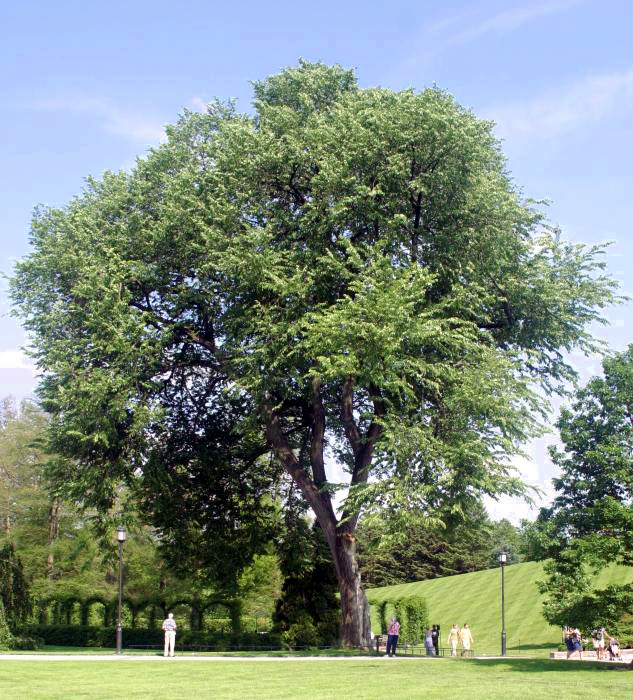 Autre nom
Nom scientifique: Ulmus americana
Photo
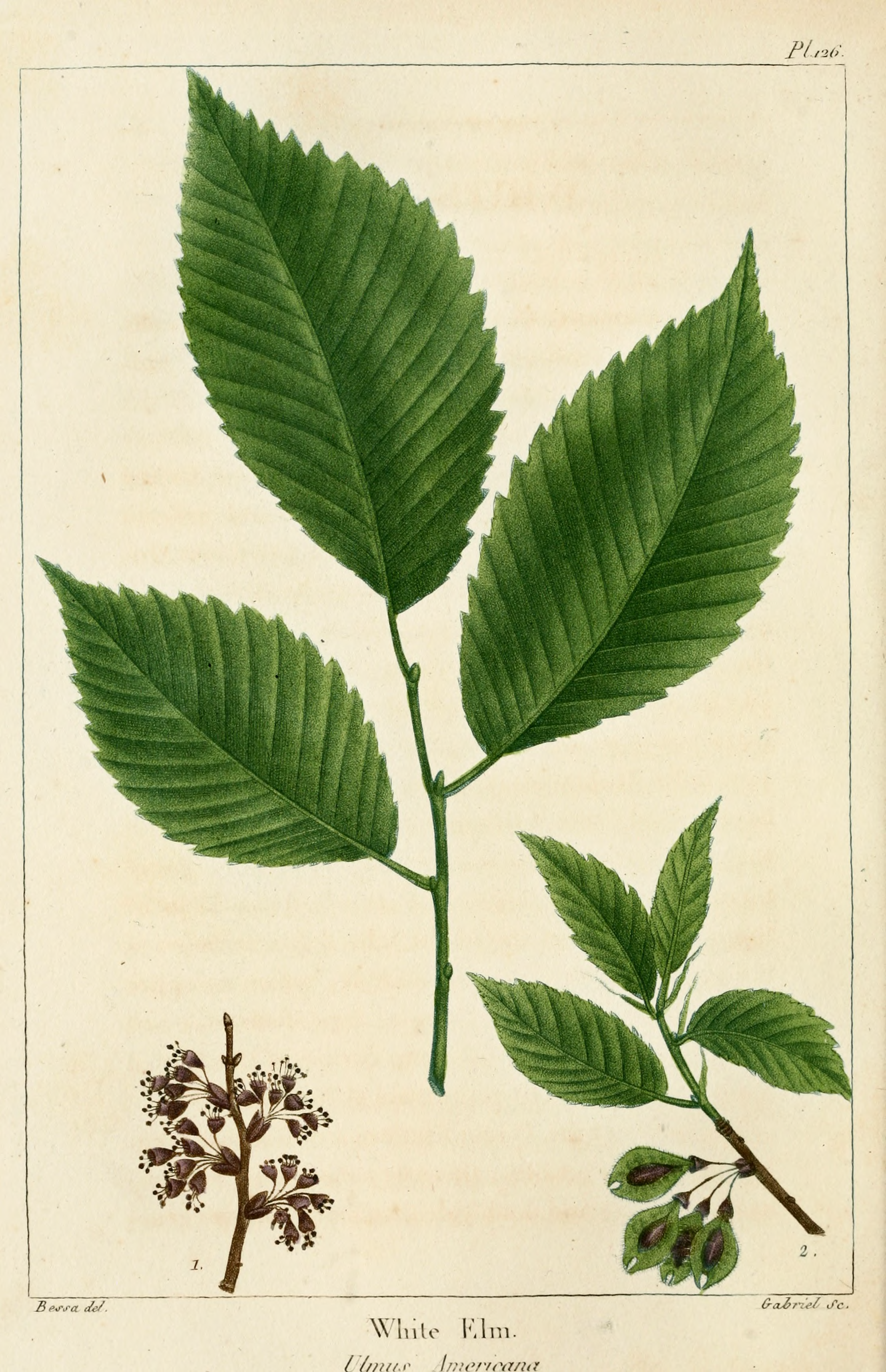 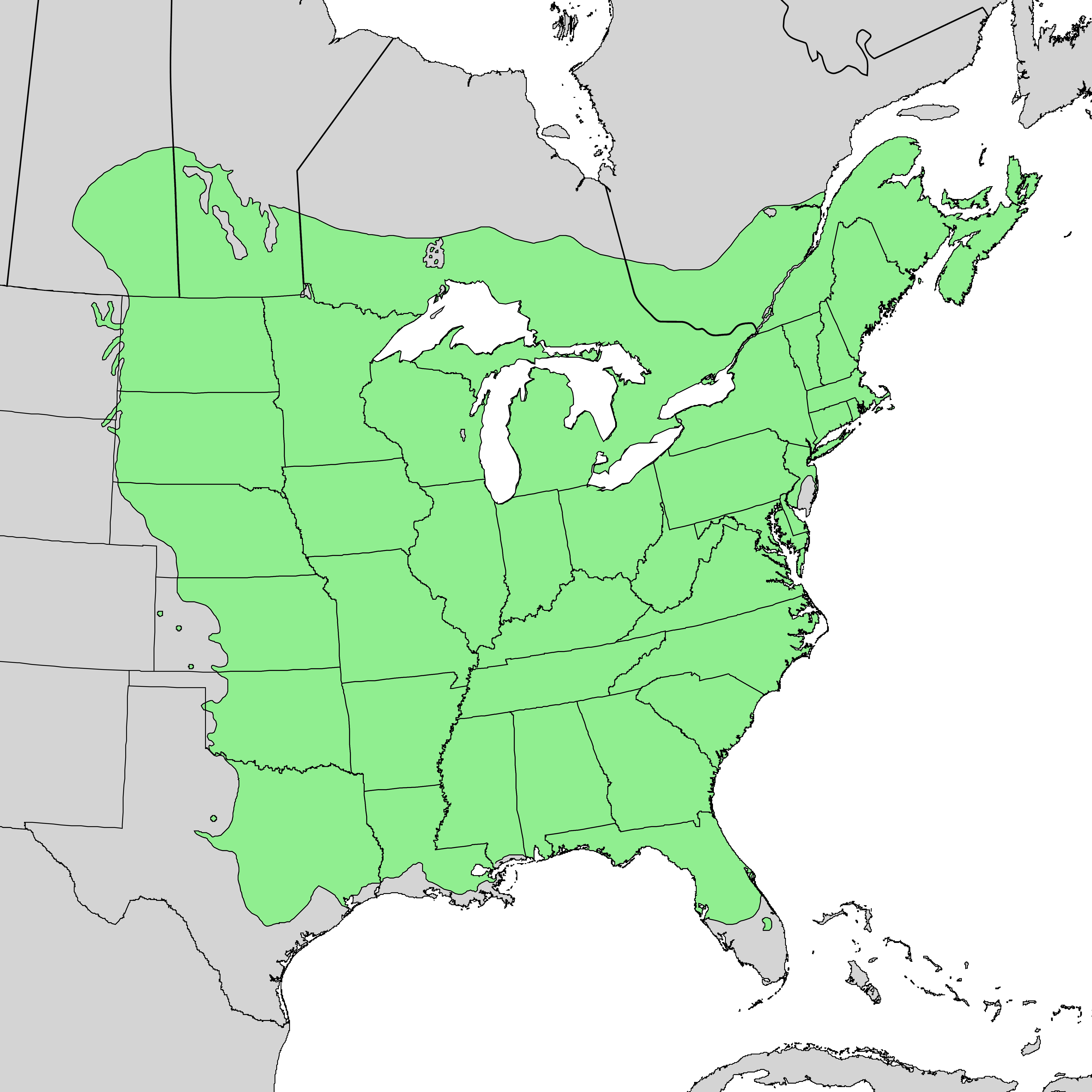 Utilisation
pour la fabrication de caisses à fromage, à fruits et à légumes. comme bois de placage. pour la fabrication de meubles